Συντονιστές ν. 4469/2017και ΔιαμεσολάβησηΔημήτριος ΜάντζοςΔικηγόρος ΥπΔΝ - ΔιαμεσολαβητήςΕκτελεστικός Γραμματέας ΟΠΕΜΕΔ
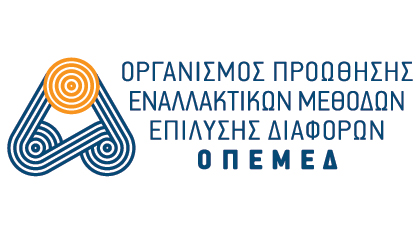 ΕΓΔΙΧ 25.10.2017
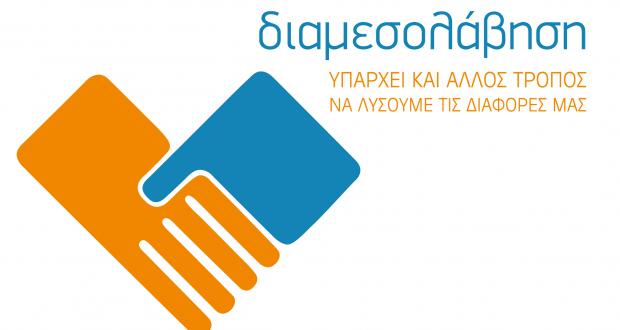 Διαμεσολάβηση
και Ρύθμιση Οφειλών
2
Status quo ante
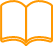 Επιχειρήσεις
Πτωχευτικός Κώδικας
Προ-πτωχευτικές διαδικασίες 
Ν. 4307/2014
Φυσικά πρόσωπα
N. 3869/2010

Παράλληλες Εξωδικαστικές Δομές Μεσολάβησης (ΣτΚ, Τραπεζικός Μεσολαβητής)
3
Διαμεσολάβηση και ρύθμιση οφειλών
«Τραπεζική» διαμεσολάβηση

Διευκολυντική διαπραγμάτευση

Μη διαρθρωμένη διαδικασία
4
Διεθνής τάση
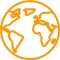 Κράτη με σοβαρό πρόβλημα μη εξυπηρετούμενων δανείων κατέφυγαν σε διαδικασίες εξωδικαστικής ρύθμισης 
	
 Ιρλανδία: Μεσολαβητές της Υπηρεσίας Αφερεγγυότητας
 Πορτογαλία: Εξωδικαστική διαδικασία διευθέτησης οφειλών
5
ΟΠΕΜΕΔ & ν. 4469/2017
Διαρκής υποστήριξη Πολιτείας

Επεξεργασία και διαβούλευση διατάξεων

Προώθηση αξιοποίησης διαπιστευμένων διαμεσολαβητών
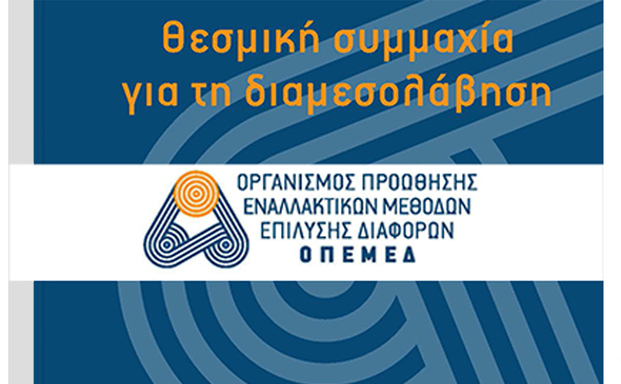 6
Ποιοι θα μπορούσαν να συντονίζουν;
Δημόσιοι υπάλληλοι

Άλλοι λειτουργοί

Ειδικοί εμπειρογνώμονες

Διαμεσολαβητές
7
Γιατί, λοιπόν, οι Διαμεσολαβητές;
Μόνος κρατικά αναγνωρισμένος κλάδος ειδικών στη διαπραγμάτευση
 Προσόντα & Δεξιότητες
 Ειδική εκπαίδευση σε αρχές
 Ανάγκη για διάδοση και εμπέδωση της εξωδικαστικής επίλυσης διαφορών
8
Η αξιοποίηση του μητρώου των διαμεσολαβητών: Σε μία προσπάθεια έμμεσης προώθησης του θεσμού της διαμεσολάβησης, επιλέγεται το μητρώο των διαμεσολαβητών που τηρείται στο Υπουργείο Δικαιοσύνης, Διαφάνειας και Ανθρωπίνων Δικαιωμάτων για να αποτελέσει την πηγή στελέχωσης του μητρώου συντονιστών της Ειδικής Γραμματείας Διαχείρισης Ιδιωτικού Χρέους.
9
9
-Η επιλογή αυτή έχει ως στόχο, μεταξύ άλλων, να αποτελέσει ένα πρώτο βήμα για την εξοικείωση των πολιτών με τις εναλλακτικές μεθόδους επίλυσης διαφορών, με απώτερη προσδοκία την αποφυγή προσφυγής στα δικαστήρια για διαφορές οι οποίες μπορούν να επιλυθούν και εξωδικαστικά.                                

                               Αιτιολογική Έκθεση ν. 4469/2017
.


                                                    Άρθρο 214Γ ΚΠολΔ
10
10
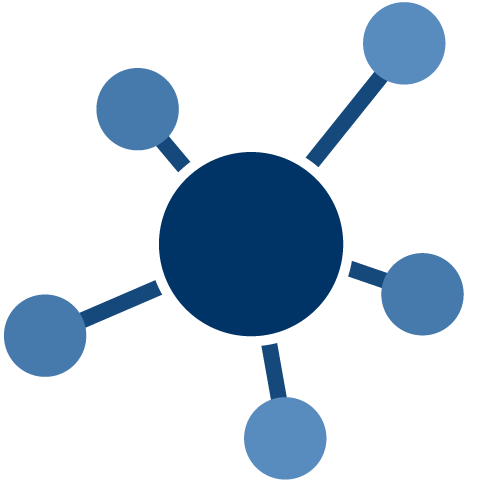 Ρόλος Συντονιστών
«Κλειδί» για την επιτυχία του μηχανισμού
11
Κανονιστικό πλαίσιο
Νόμος 4469/2017
(ιδίως Άρθρα 6-10)

Οδηγός Δεοντολογίας Συντονιστών
Δίκαιο Διαμεσολάβησης
- Ν. 3898/2010
- Κώδικας Δεοντολογίας Διαμεσολαβητών
Αναλογική εφαρμογή διατάξεων
12
Ποια είναι τα ζητούμενα;
Έλεγχος πληρότητας αιτήσεως
Αποστολή αιτήσεως σε πιστωτές 
Προώθηση αντιπροτάσεων πιστωτών
Διαπραγμάτευση
Ολοκλήρωση διαδικασίας
13
Κλίμακα Ενεργειών
Έλεγχος
Ανταλλαγή
Συμφωνία
14
Έναρξη
Πληρότητα αιτήσεως
Διαπραγμάτευση
Ανταλλαγή προτάσεων
Νομική Δέσμευση
Κατάρτιση συμφωνίας
15
Συντονιστής και διαπραγμάτευση
Διεύθυνση διαδικασίας 
Συντονισμός ηλεκτρονικής και φυσικής επικοινωνίας
Συνεχής ενημέρωση και πληροφόρηση των μερών
Επιμέλεια προσήκουσας διεξαγωγής διαδικασίας
Κατάρτιση πρακτικού
16
Δεοντολογία Συντονιστών
Βασικές Υποχρεώσεις Δεοντολογίας

Γνώση του Νόμου
Έλεγχος ουδετερότητας και καταλληλότητας (κωλυμάτων και συγκρούσεων συμφερόντων)
Επιμέλεια και τήρηση προθεσμιών
Διαφύλαξη εχεμύθειας και απορρήτου επικοινωνιών
Ενθάρρυνση εξωδικαστικής ρύθμισης
Γνωστοποίηση περιστατικών καταστρατήγησης του Νόμου
17
Αμοιβή Συντονιστών
Κανόνας

200 ή 400 ευρώ (ανάλογα με το μέγεθος της οφειλής και της επιχείρησης)

Καταβαλλόμενη από τον εκκινήσαντα τη διαδικασία


Αντικείμενο διαπραγμάτευσης και συμφωνίας με τα μέρη
18
«Συντονισμός» και Διαμεσολάβηση
Είναι όλο αυτό Διαμεσολάβηση;

Ασφαλώς, ΟΧΙ
19
Αρχές Διαμεσολάβησης που ελλείπουν
Αμεσότητα
Φυσική
Συμμετοχή
Διερεύνηση
20
«Συντονισμός» και Διαμεσολάβηση
Γιατί, τότε, είναι αναγκαία
η παρουσία του διαμεσολαβητή;
21
Βασικές Αρχές της Διαμεσολάβησης στον εξωδικαστικό μηχανισμό ρύθμισης
Εχεμύθεια
Εμπιστευτικότητα 
Απόρρητο
Αμεροληψία
Ουδετερότητα
Ισότητα μερών
Εκούσια Συμμετοχή
Εθελούσια προσφυγή
22
Ποια είναι η προστιθέμενη αξία;
Εγγυητική & σταθεροποιητική παρουσία διαμεσολαβητή

Διαφύλαξη εχεμύθειας

Επίτευξη νομικώς δεσμευτικών αποτελεσμάτων
23
Ποια είναι η προστιθέμενη αξία;
Η Διαπραγμάτευση στο επίκεντρο

Ολοκληρωμένη και ολιστική
Αντικειμενική και αμερόληπτη
Εκούσια και ελεύθερη
Με κριτήριο τη βιωσιμοτητα της επιχείρησης
24
Προσδοκώμενα Οφέλη
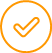 Ενεργοποίηση διαμεσολαβητών ως θεσμικών λειτουργών

 Επαφή και εξοικείωση επιχειρήσεων με ένα «περιβάλλον διαμεσολάβησης» - δομημένης διαπραγμάτευσης

 Ενδεχόμενο πολλαπλασιαστικό αποτέλεσμα σε άλλες διαφορές
25
Προσδοκώμενα Οφέλη
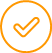 Εξωδικαστκός μηχανισμός ρύθμισης: 
Εργαστήριο διαπαιδαγώγησης της Κοινωνίας και της Οικονομίας στους νέους μηχανισμούς εναλλακτικής επίλυσης διαφορών
26
Μια ματιά στο μέλλον;
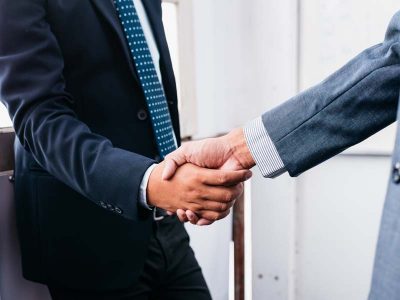 Ανάγκη πιο θαρραλέας προώθησης και εφαρμογής της διαμεσολάβησης στην πράξη

Υποχρεωτική απόπειρα επίλυσης διαφορών με διαμεσολάβηση

Δυνατότητα παραπομπής υποθέσεων από τον Δικαστή
27
Μια ματιά στο μέλλον;
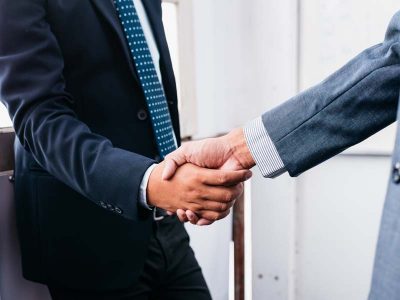 Ανάγκη πιο θαρραλέας προώθησης και εφαρμογής της διαμεσολάβησης στην πράξη

Υποχρεωτική απόπειρα επίλυσης διαφορών με διαμεσολάβηση

Δυνατότητα παραπομπής υποθέσεων από τον Δικαστή
28
Ευχαριστώ πολύ!
mantzos.d@opemed.gr
mantzos.d@mmplawfirm.gr
29